Семинар на тему:
«Подготовка к сдаче документов в государственный архив, с истекшим сроком хранения»
Закон Республики Казахстан «О национальном архивном фонде и архивах» принят 22 декабря 1998 года.
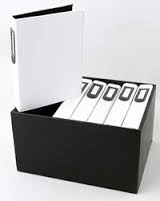 Подготовка и передача документов производится за счет сил и средств юридических лиц, передающих документы.
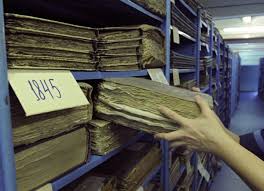 ОРГАНИЗАЦИОННО-РАСПОРЯДИТЕЛЬНАЯ ДОКУМЕНТАЦИЯ:
1) Распорядительные документы (указы, постановления, приказы, 
распоряжения, решения и тд);
2) Организационно-правовые документы (уставы, положения, регламенты,
инструкции, штатные расписания и др.);
3) Справочно-аналитические документы (справки, акты, сводки, заключения,
Списки и др.);
4) Справочно - информационные документы (протоколы, докладные записки,
объяснительные записки, акты, служебные, договоры  др.);
5) Плановые документы (годовые, квартальные, месячные, индивидуальные и 
другие планы работ);
6) Отчетные документы (ведомственные, отраслевые, внутренние, 
индивидуальные и другие отчеты);
7) Документы по личному составу (личные дела, трудовые договоры,
заявления, характеристики, приказы и приеме, увольнении, отпусках, 
служебном передвижении работников и др).
Экспертиза ценности документов – это изучение документов на основании критериев происхождения, содержания, внешних особенностей в целях определения сроков хранения и отбора на государственное хранение.
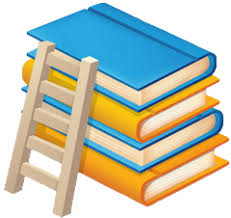 Нормативные документы, определяющие сроки хранения документов:

   1.Типовой перечень документов, образующихся в государственных и негосударственных организациях, с указанием сроков хранения (Астана, 2015);
   2.Ведомственные перечни документов, отражающие специфические функции организации.
ТРЕБОВАНИЯ К ФОРМИРОВАНИЮ ДЕЛ:

Один экземпляр каждого документа;
Черновики, дублетные экземпляры, скобы, скрепки изымаются
Нумерация листов черным графическим карандашом в правом верхнем углу;
Порядок формирования дел:
В деле пронумеровано 180 (сто восемьдесят)
    листов


  Делопроизводитель       подпись        Н.Серикова   
  10.05.2017
КГУ «Государственный архив
Место для штампа архива
Ерейментауского района»
ГУ «Отдел внутренней политики 
Ерейментауского района»
Наименование организации
г. Ерейментау
Акмолинской области
Местонахождение организации
Приказы отдела внутренней политики
по основной деятельности
за 2010 год
крайние даты дела, 
кол-во листов, срок хранения
заголовок дела
Место для 
штампа архива
Начато: 01 января 2010 года -
Окончено: 28 декабря 2010 года
На 180 листах
Хранить: постоянно
КГУ «Государственный архив
Место для штампа архива
Ерейментауского района»
ГУ «Отдел внутренней политики 
Ерейментауского района»
Наименование организации
г. Ерейментау
Акмолинской области
Местонахождение организации
Штатное расписание отдела внутренней политики на 2010 год
крайние даты дела, 
кол-во листов, срок хранения
заголовок дела
Место для 
штампа архива
На 180 листах
Хранить: постоянно
КГУ «Государственный архив
Место для штампа архива
Ерейментауского района»
ГУ «Отдел внутренней политики 
Ерейментауского района»
Наименование организации
г. Ерейментау
Акмолинской области
Местонахождение организации
Годовой отчет отдела внутренней политики за 2010 год
крайние даты дела, 
кол-во листов, срок хранения
заголовок дела
Место для 
штампа архива
На 180 листах
Хранить: постоянно
КГУ «Государственный архив
Место для штампа архива
Ерейментауского района»
ГУ «Отдел внутренней политики 
Ерейментауского района»
Наименование организации
г. Ерейментау
Акмолинской области
Местонахождение организации
Расчетные ведомости начисления заработной платы работникам отдела
 за 2010 год
крайние даты дела, 
кол-во листов, срок хранения
заголовок дела
Место для 
штампа архива
Начато: январь  -
Окончено: декабрь 2010 года
На 24 листах
Хранить: 75 лет
КГУ «Государственный архив
Место для штампа архива
Ерейментауского района»
ГУ «Отдел внутренней политики 
Ерейментауского района»
Наименование организации
г. Ерейментау
Акмолинской области
Местонахождение организации
Приказы руководителя отдела внутренней политики по личному составу
за 2010 год
крайние даты дела, 
кол-во листов, срок хранения
заголовок дела
Место для 
штампа архива
Начато: 21 января 2010 года  -
Окончено: 14 декабря 2010 года
На 30 листах
Хранить: 75 лет
Описи составляются в 4х экземплярах и отправляются на согласование на ЭПМК Управления архивов и документации Акмолинской области.
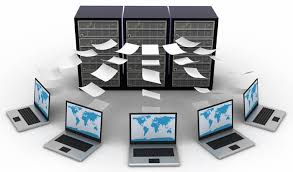 Дела могут быть уничтожены только после того, как описи на дела постоянного хранения за тот же период утверждены и переданы в ведомственный архив организации.
СПАСИБО ЗА ВНИМАНИЕ!